NTTD Partner Spotlight:Colorado DOT & Adaptability Best Practices
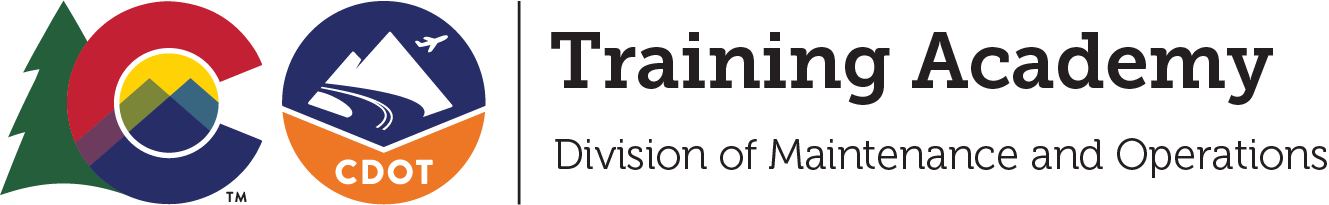 Kevin MacVittie  • Technical Training Programs Manager
12/3/2020
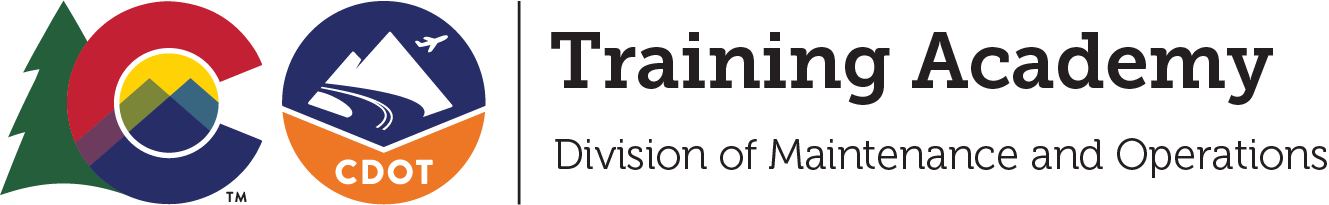 Mindset Change
Fixed vs Growth Mindset
Agile Planning - First 4 Months
Close Communication Gaps
Demonstrate “Ease of Use”
Deliberate Group Engagement
Shared Roles & Responsibilities
Overview
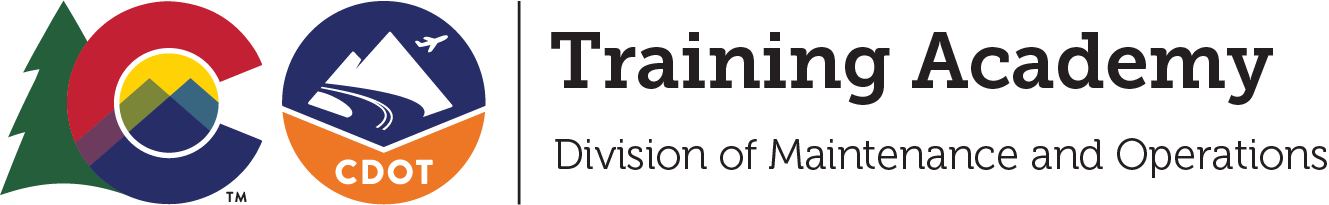 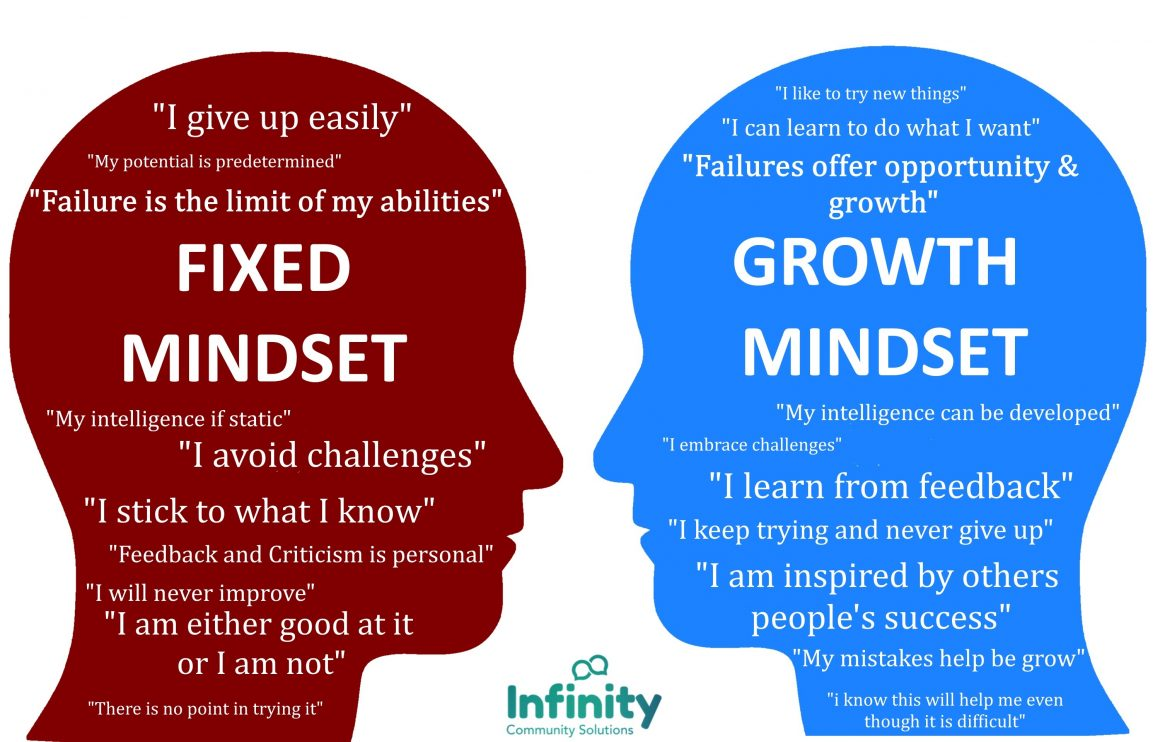 Mindset Change
Plan for behavior shift
Solicit buy-in
Training Team
Stakeholders
2 Teams @ CDOT
1 Cohesive Approach
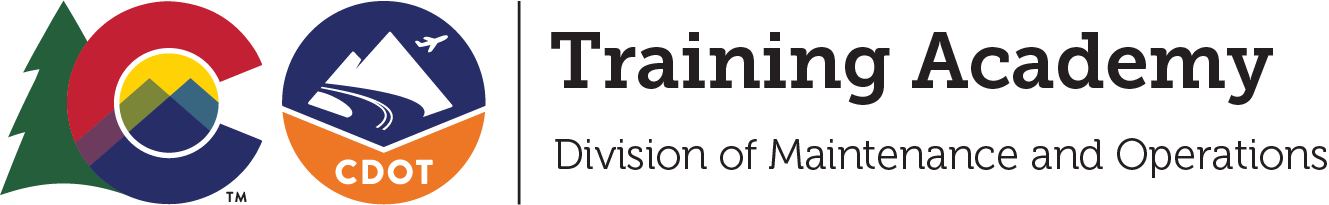 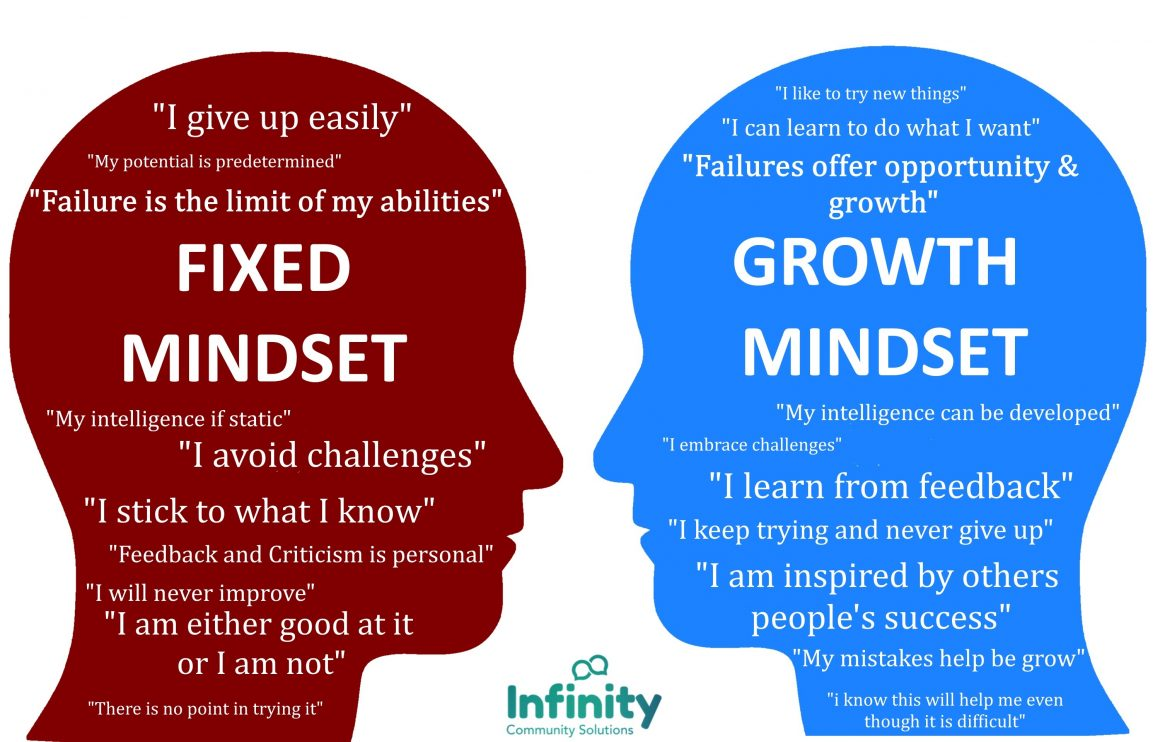 Mindset Change
Eliminate barriers for audience
Project Consistency
Tools & Resources
Communication
Adaptive to Feedback
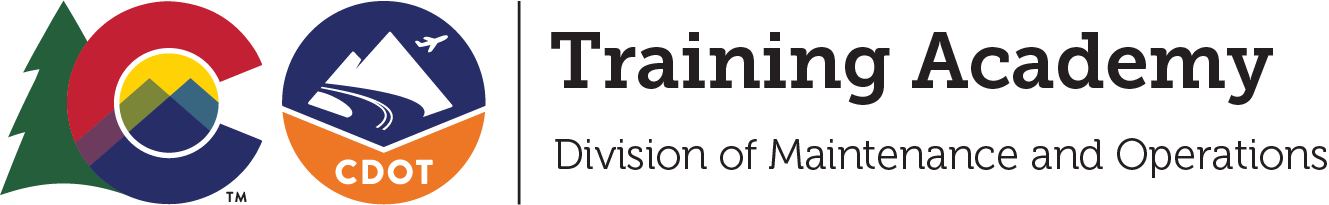 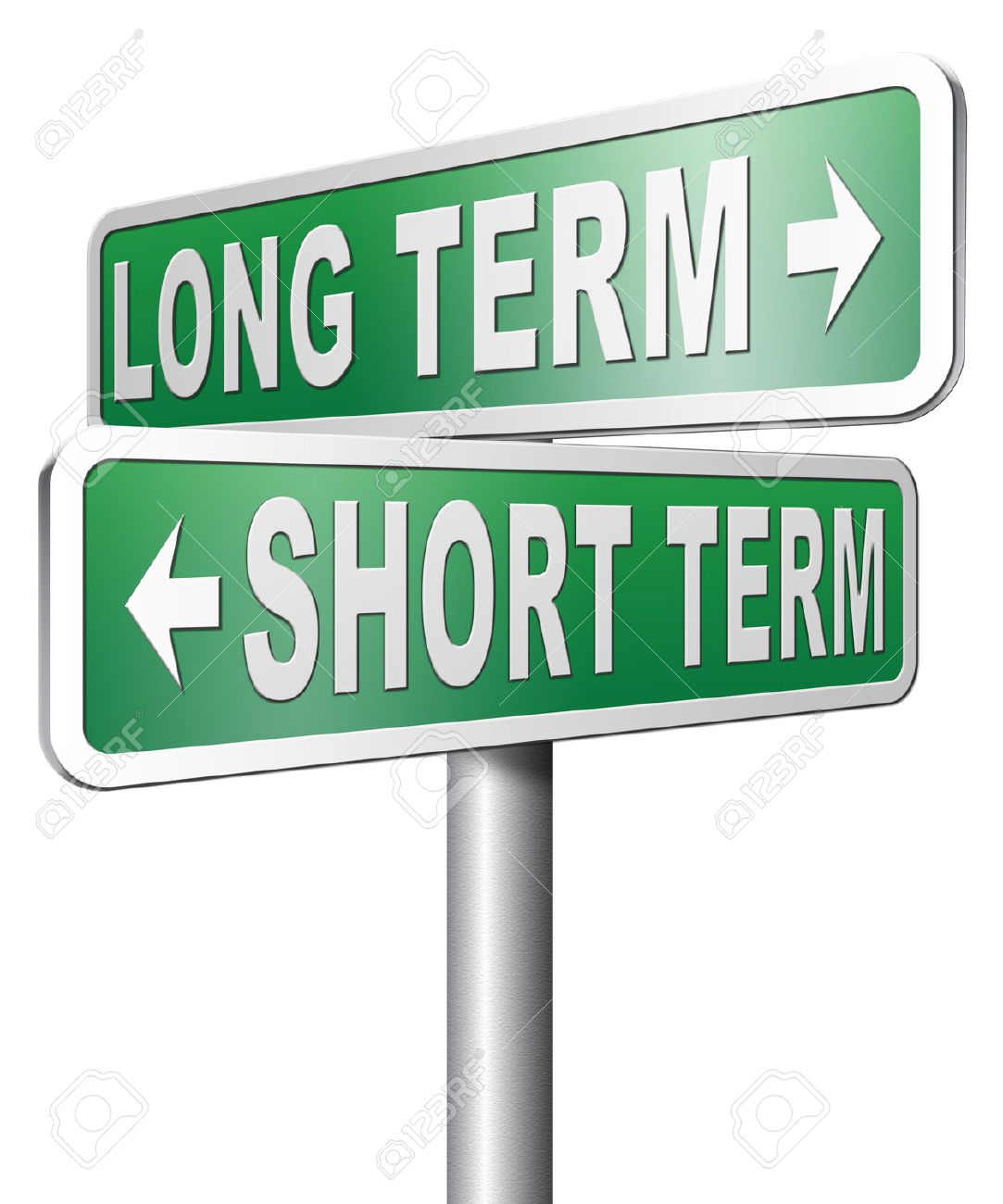 Short Term Plan
Prioritize Actual Needs
Academy - 11 Programs
Redesigned 2 (to start)
Focus on Early/Big Wins
New Hire (training pay)
Winter Ops Training
Close Communication Gap
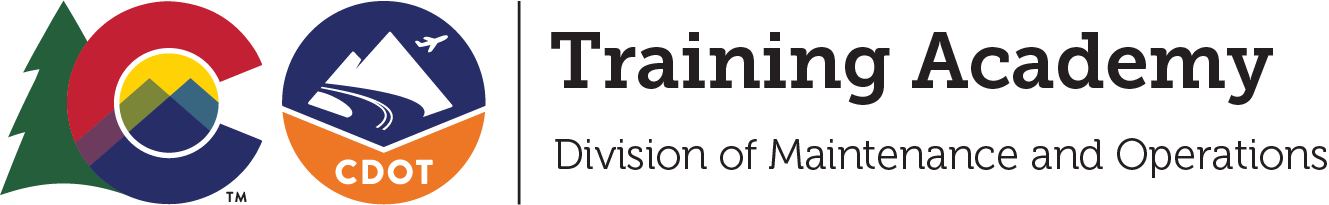 Leverage Website
Leverage Do-it-yourself
To-Do List for Mgrs
Registration
Reporting
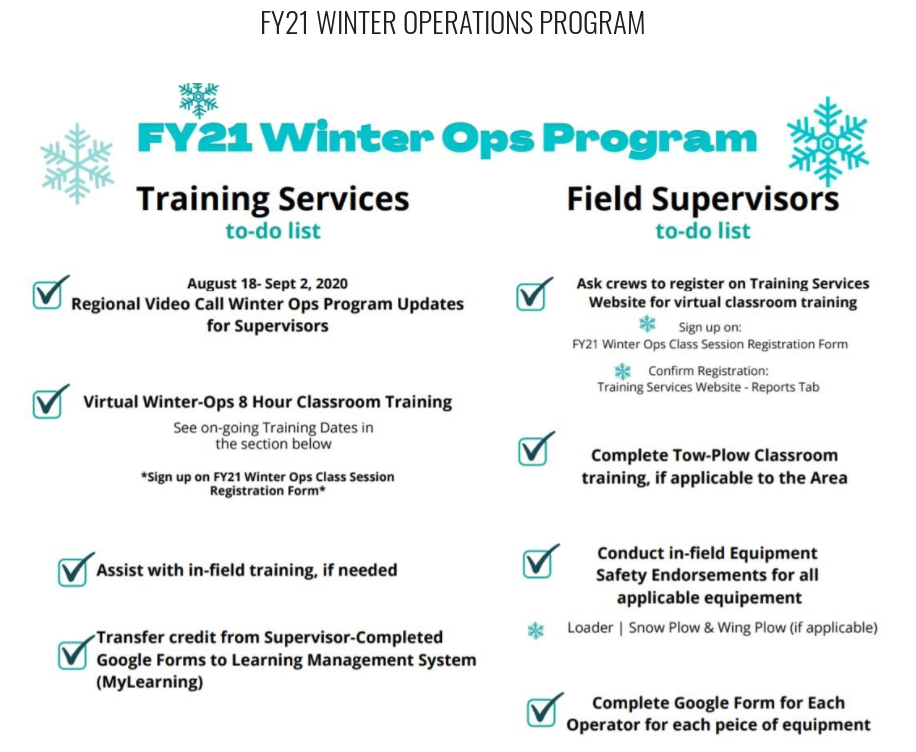 Close Communication Gap
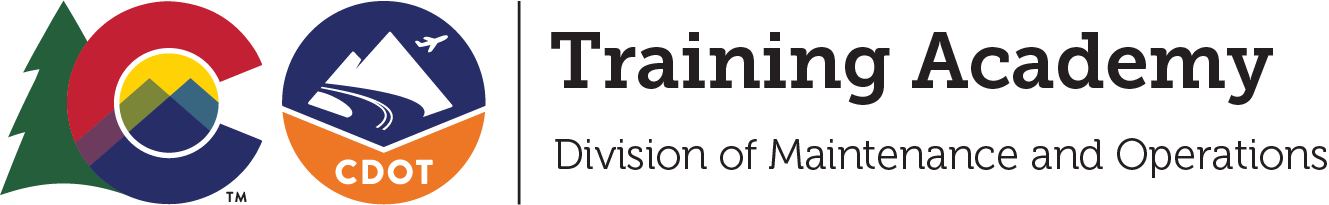 Leverage Website
Leverage Do-it-yourself
To-Do List for Mgrs
Registration
Reporting
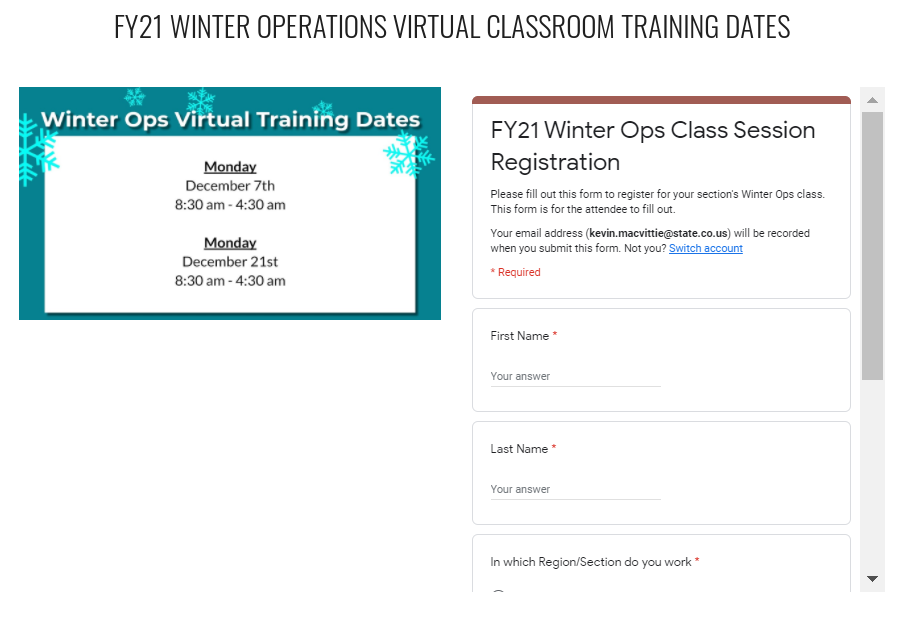 Close Communication Gap
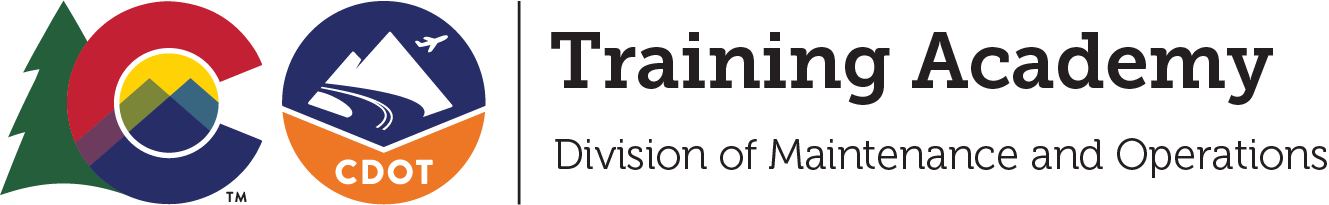 Leverage Website
Leverage Do-it-yourself
To-Do List for Mgrs
Registration
Reporting
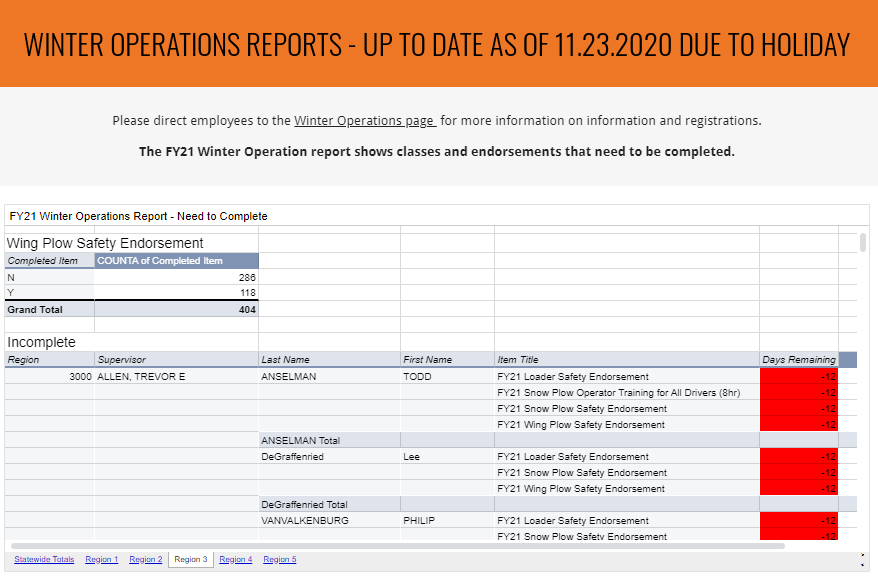 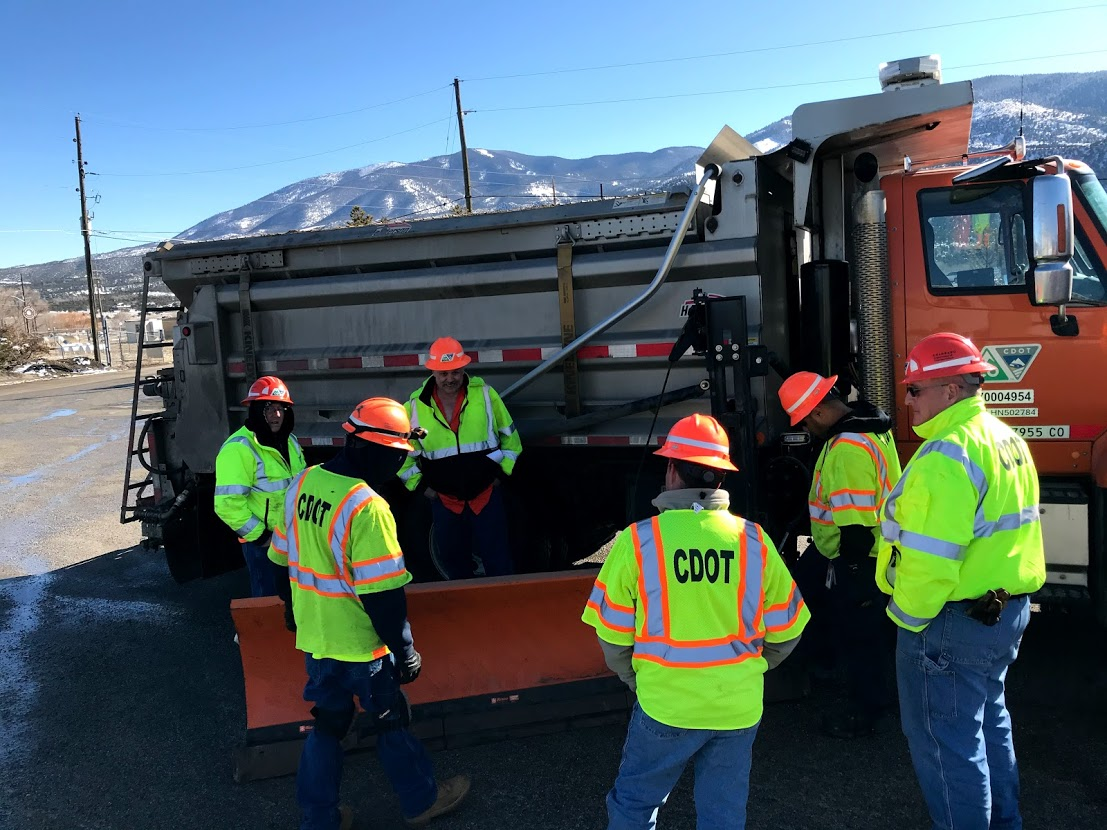 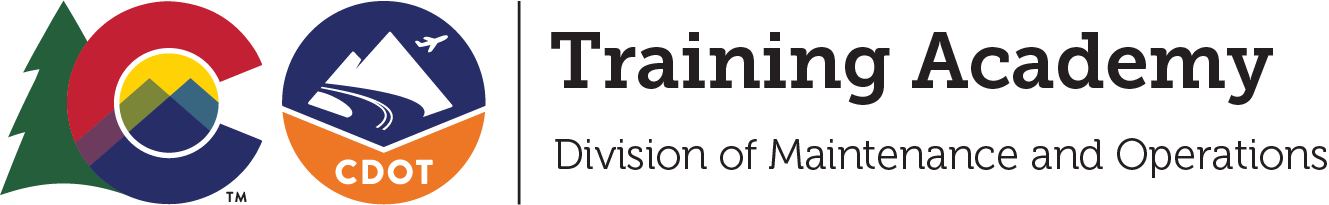 Deliberate Engagement
Supervisor Attendance
Targeted Q&A
Presenter Roles
Moderator Roles
Plan & Process for Hands-on at local level
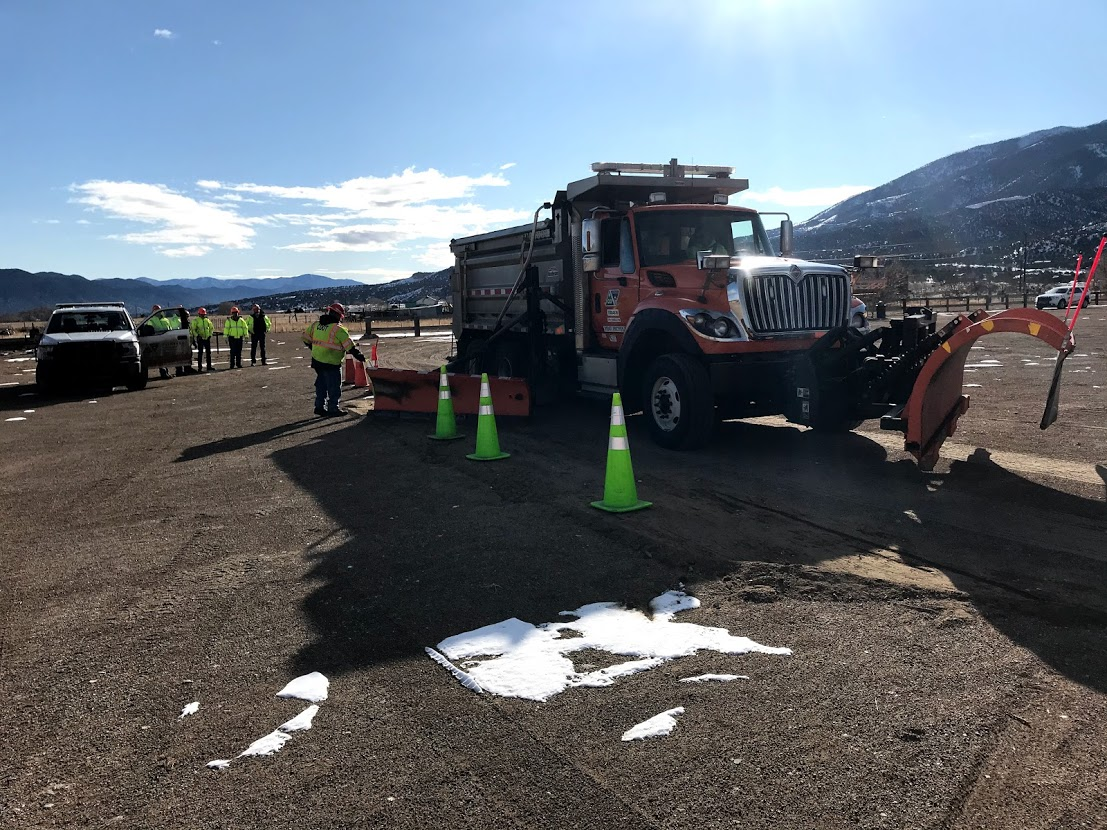 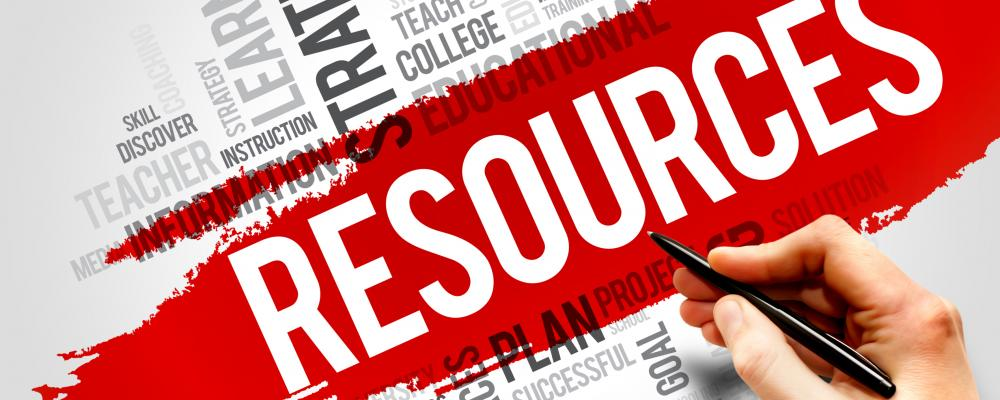 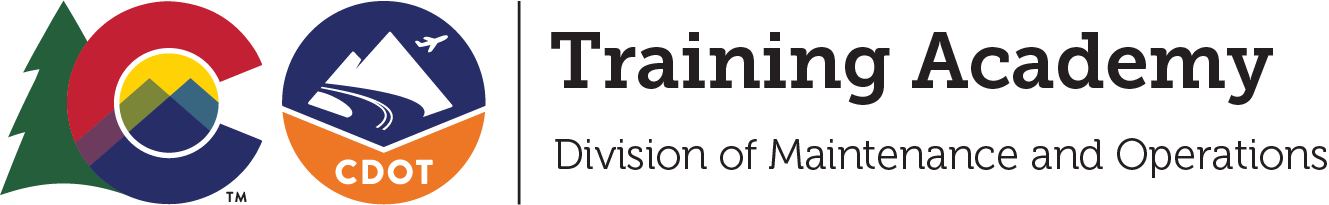 CDOT Training Services
Developing a Growth Mindset (YouTube)
Design Thinking Process
Stanford - Design Thinking
Stanford - Design Thinking Resources
Questions?
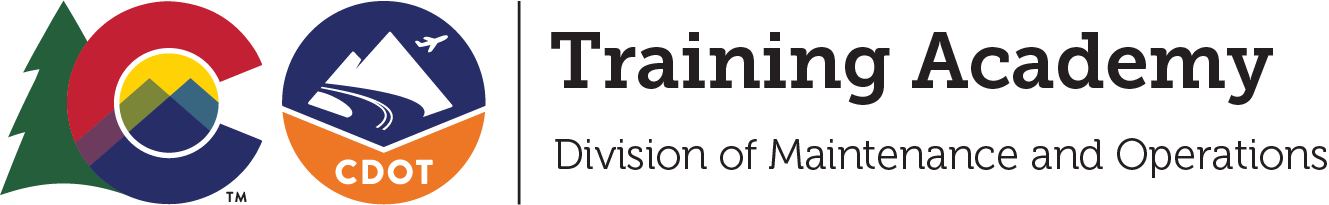